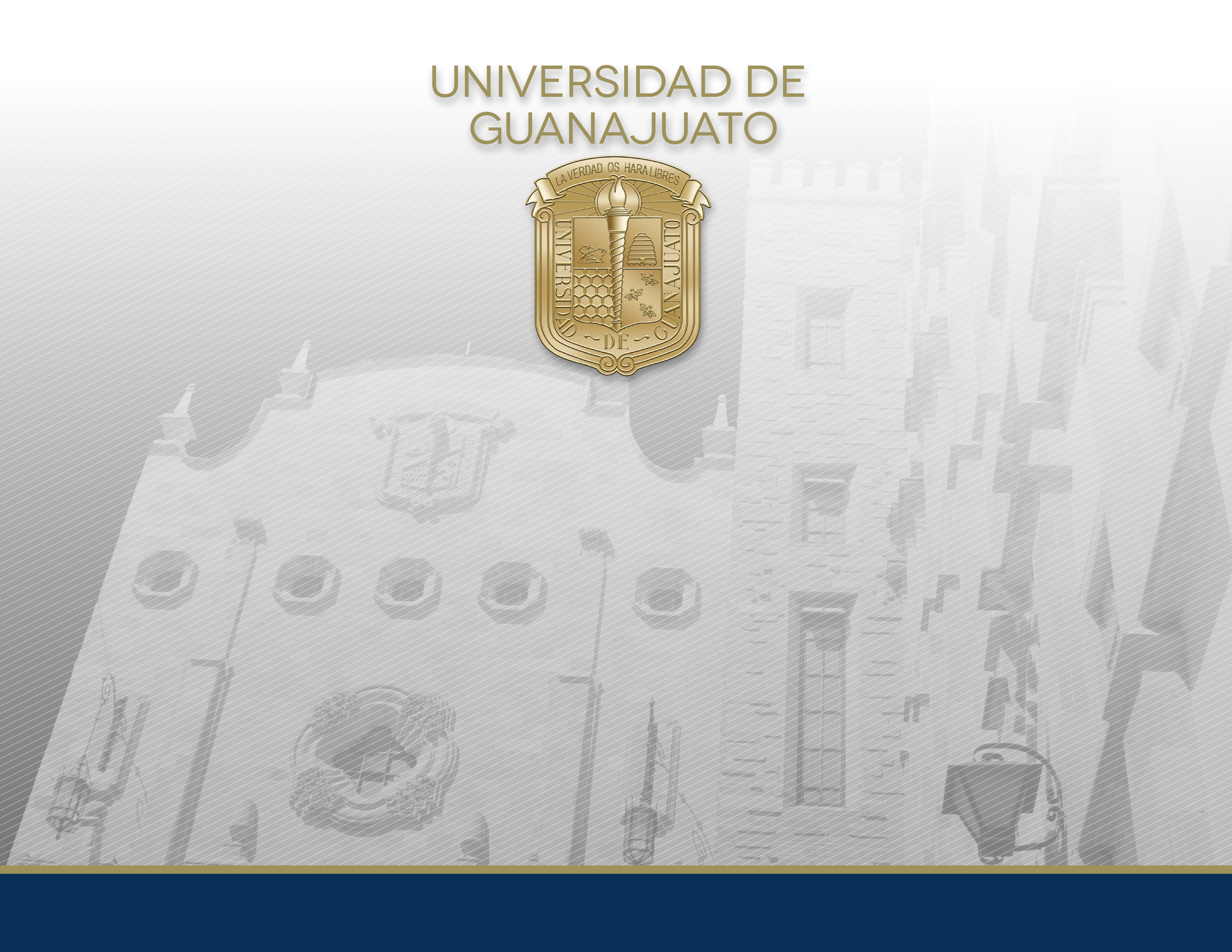 PORTAL DE FACTURACION DE 
LA UNIVERSIDAD DE GUANAJUATO 
(IntraUG)
indice
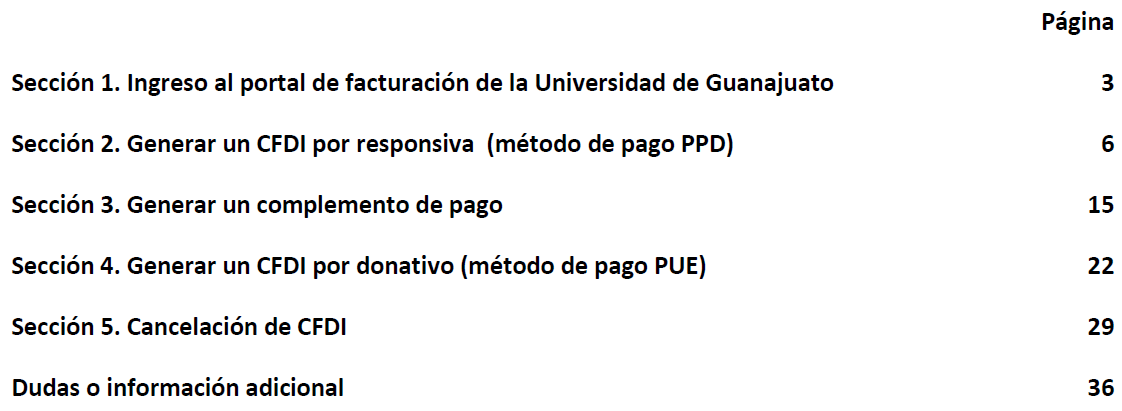 Acceso al portal de facturación ug
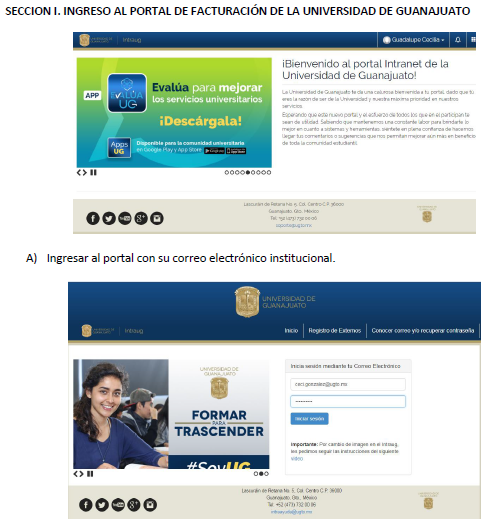 Acceso al portal de facturación ug
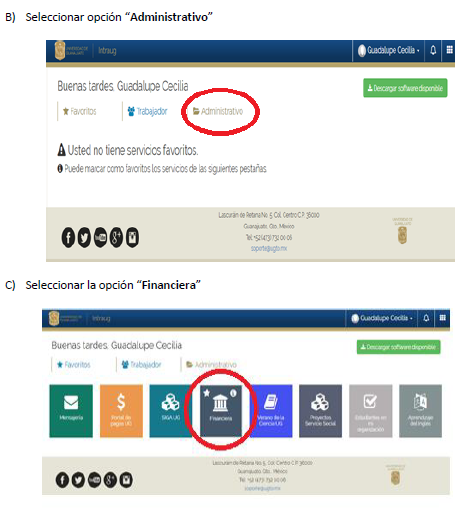 Acceso al portal de facturación ug
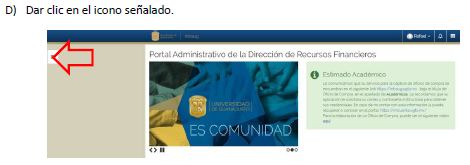 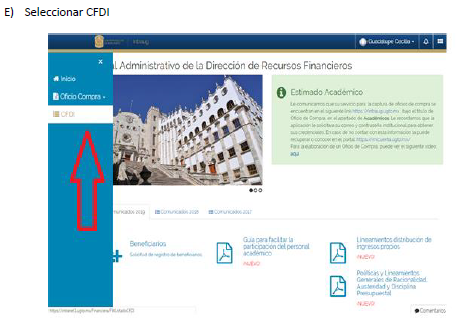 GENERAR UN CFDI  (RESPONSIVA)
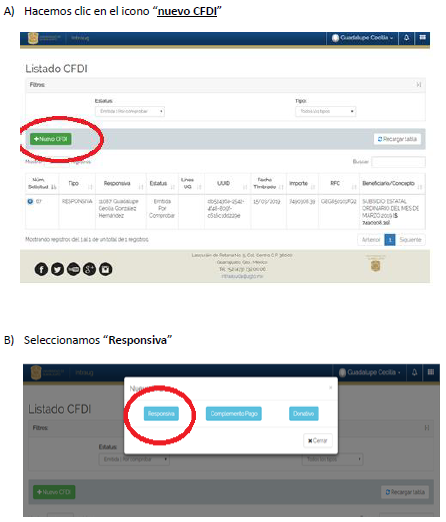 GENERAR UN CFDI (RESPONSIVA)
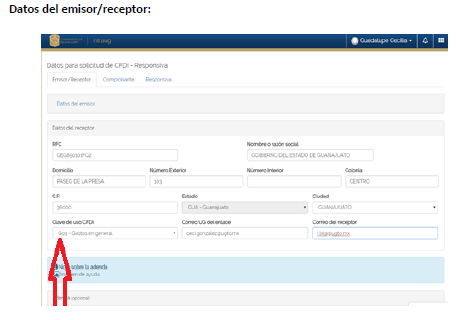 GENERAR UN CFDI (RESPONSIVA)
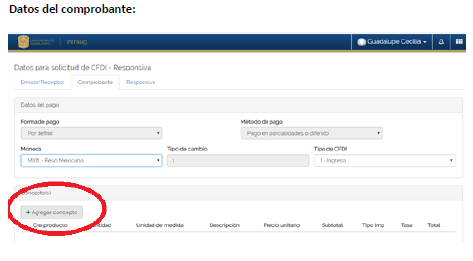 GENERAR UN CFDI (RESPONSIVA)
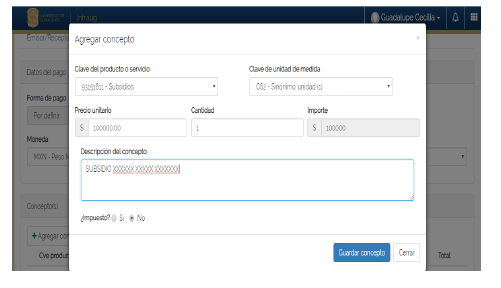 GENERAR UN CFDI (RESPONSIVA)
IMPUESTO AL VALOR AGREGADO
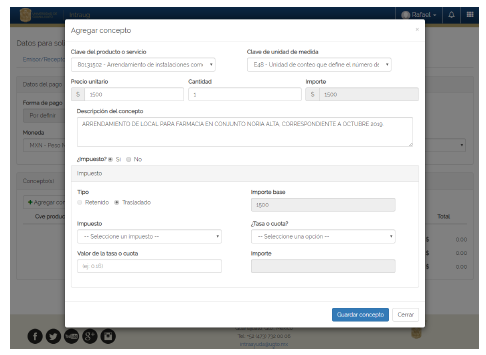 GENERAR UN CFDI (RESPONSIVA)
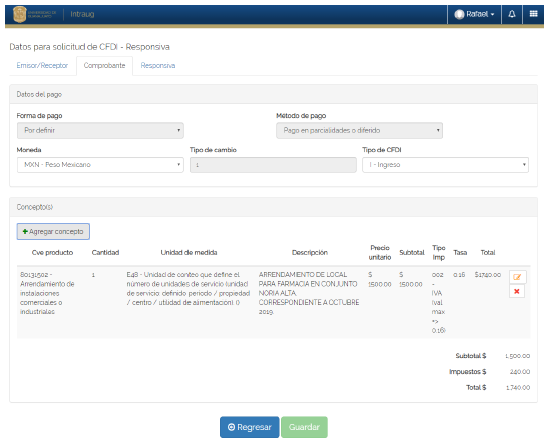 GENERAR UN CFDI (RESPONSIVA)
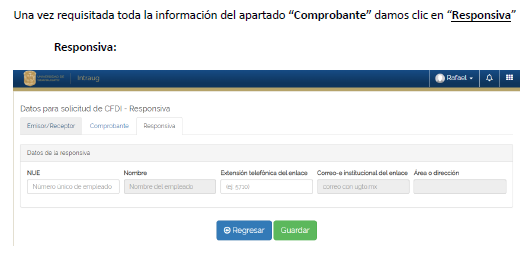 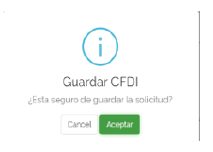 GENERAR UN CFDI (RESPONSIVA)
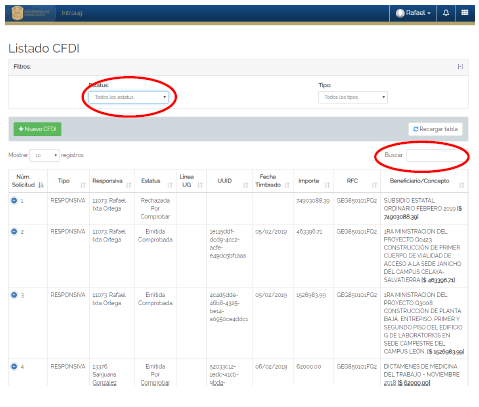 GENERAR UN CFDI (RESPONSIVA)
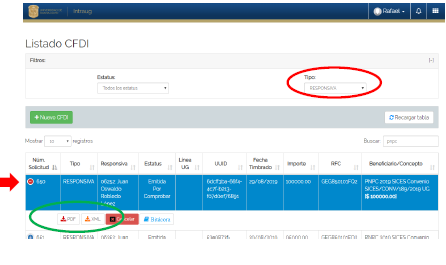 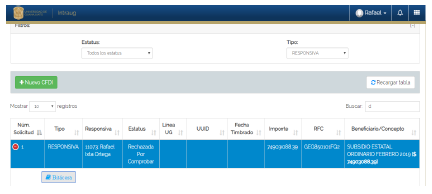 GENERAR UN CFDI por complemento de pago
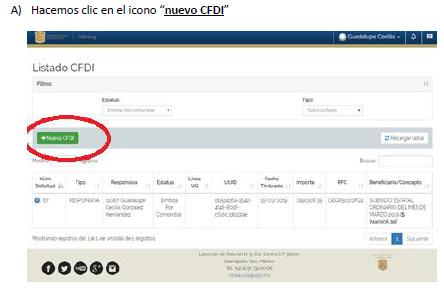 GENERAR UN CFDI por complemento de pago
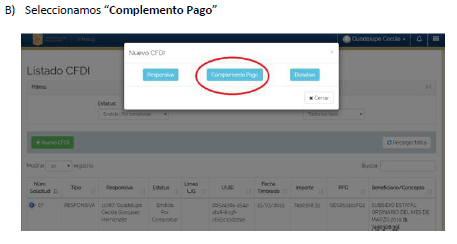 GENERAR UN CFDI por complemento de pago
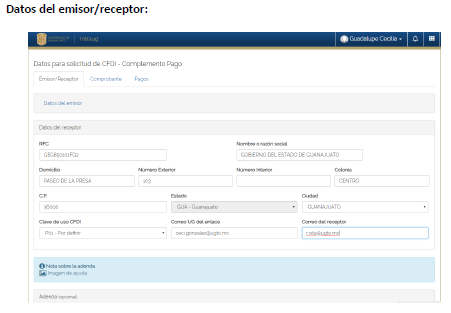 GENERAR UN CFDI por complemento de pago
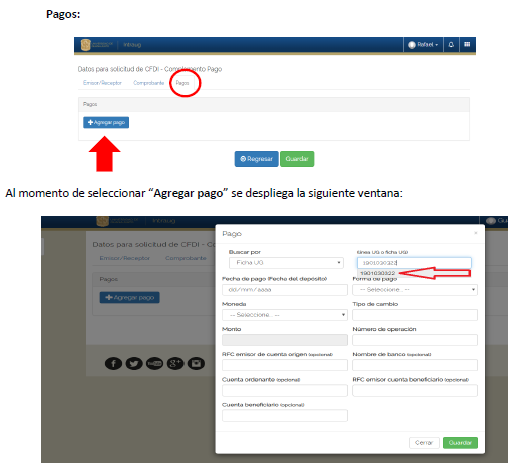 GENERAR UN CFDI por complemento de pago
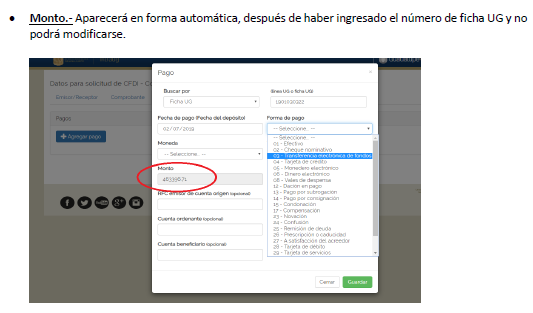 GENERAR UN CFDI por complemento de pago
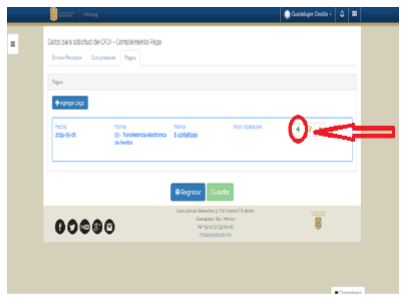 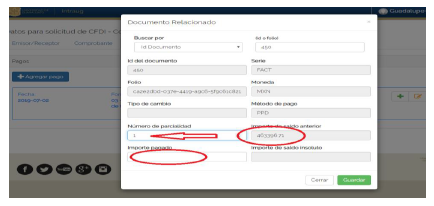 GENERAR UN CFDI por complemento de pago
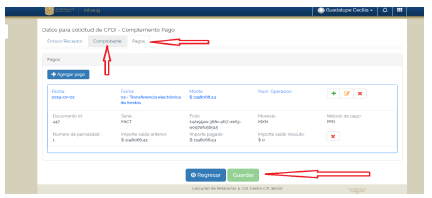 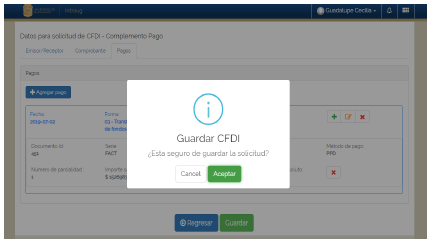 GENERAR UN CFDI por donativo
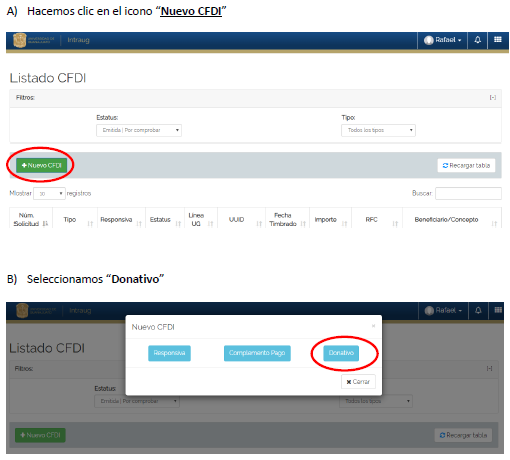 GENERAR UN CFDI por donativo
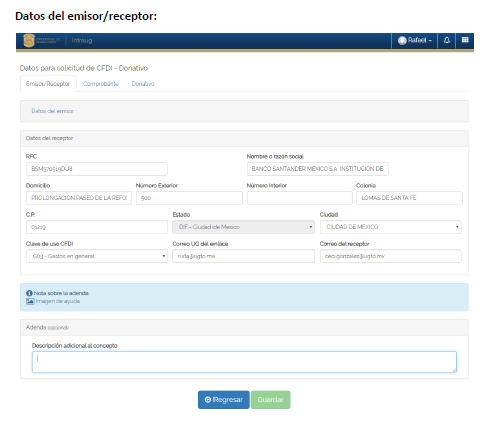 GENERAR UN CFDI por donativo
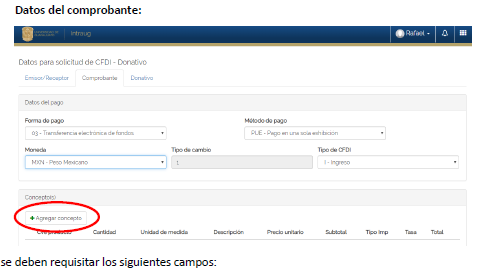 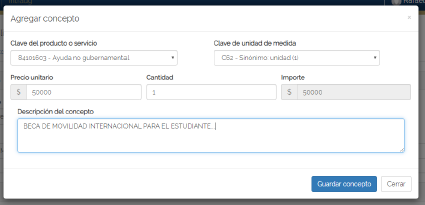 GENERAR UN CFDI por donativo
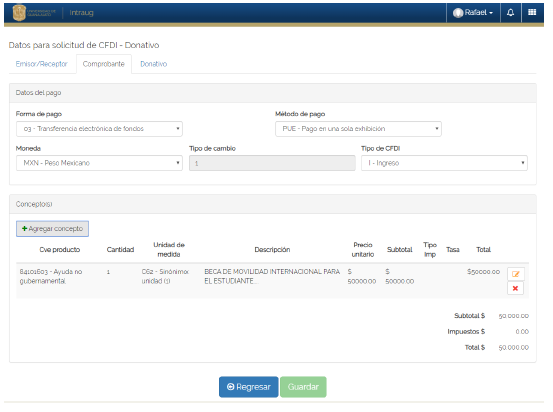 GENERAR UN CFDI por donativo
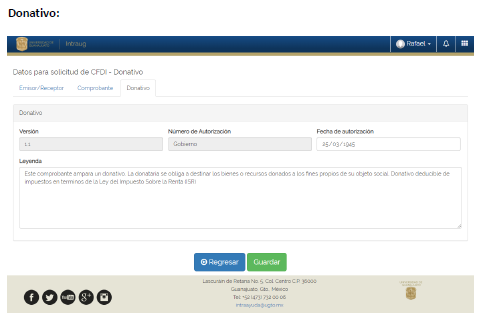 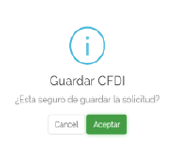 Cancelación de un cfdi
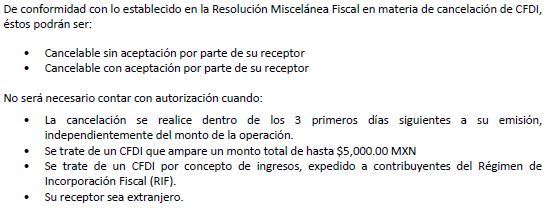 Cancelación de un cfdi
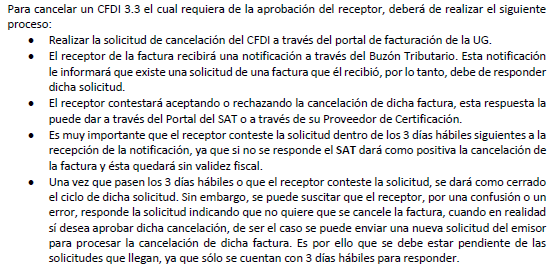 Cancelación de un cfdi
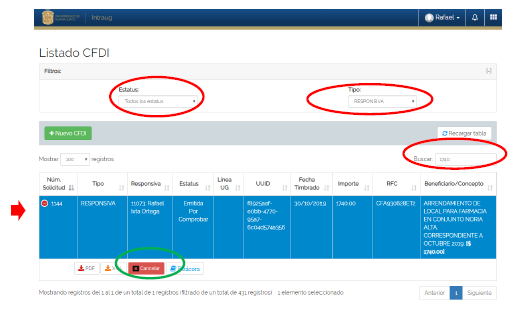 Cancelación de un cfdi
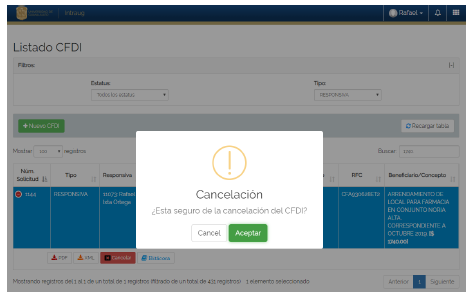 Cancelación de un cfdi
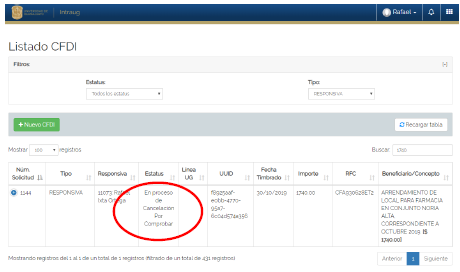 responsiva
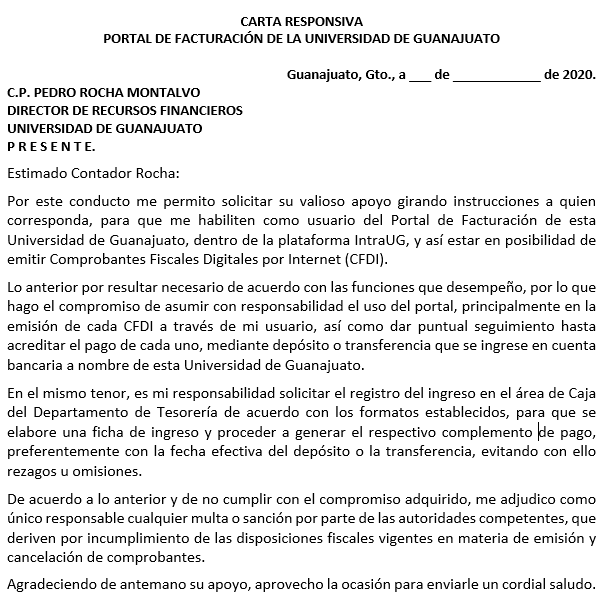 DUDAS Y ACLARACIONES
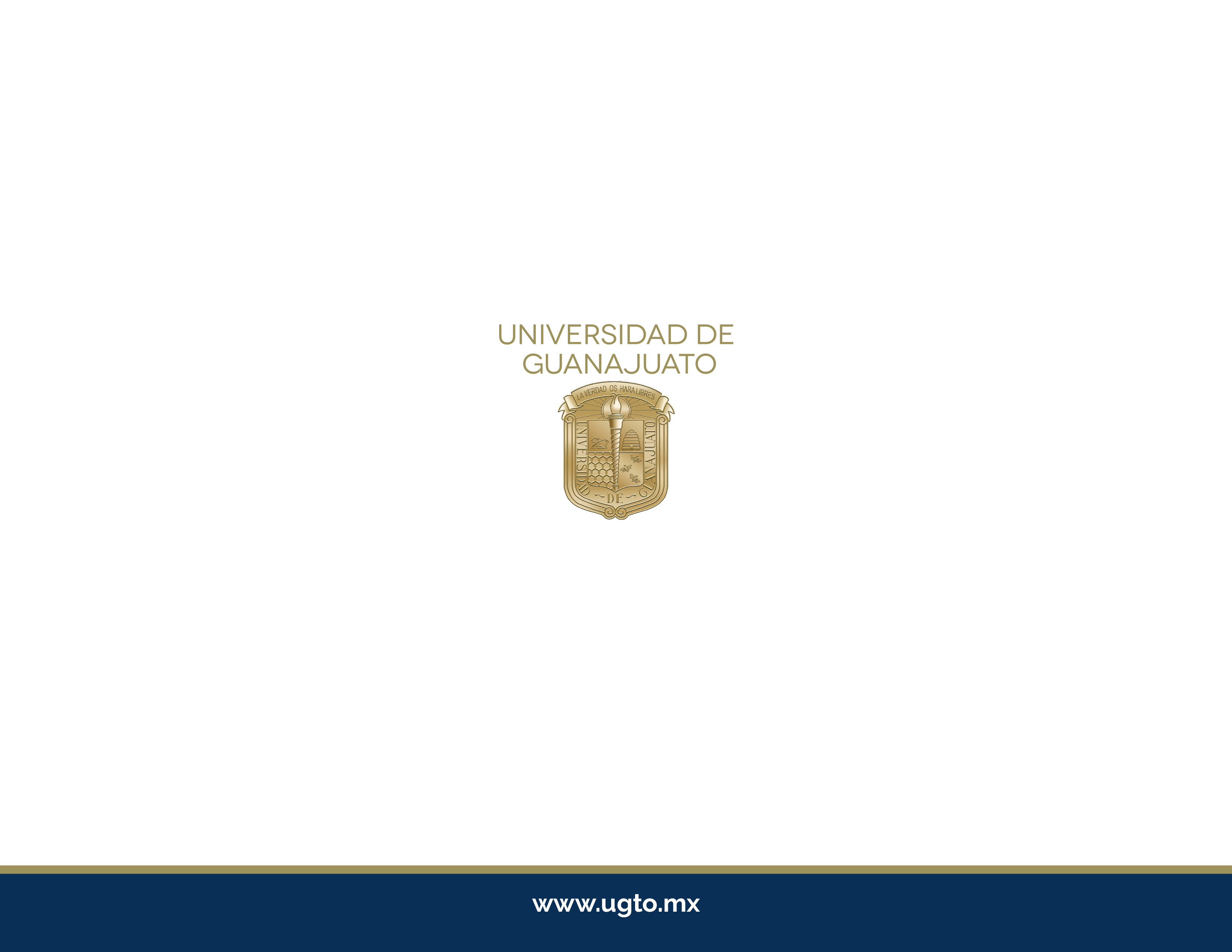